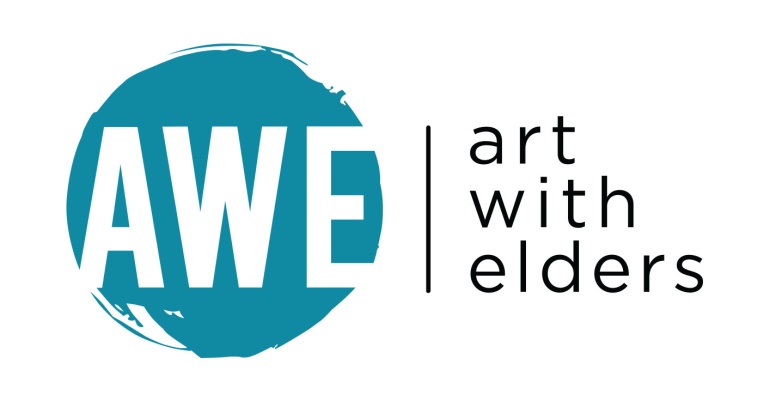 Art With Elders 
AWEsome Art with Darcie  www.artwithelders.org
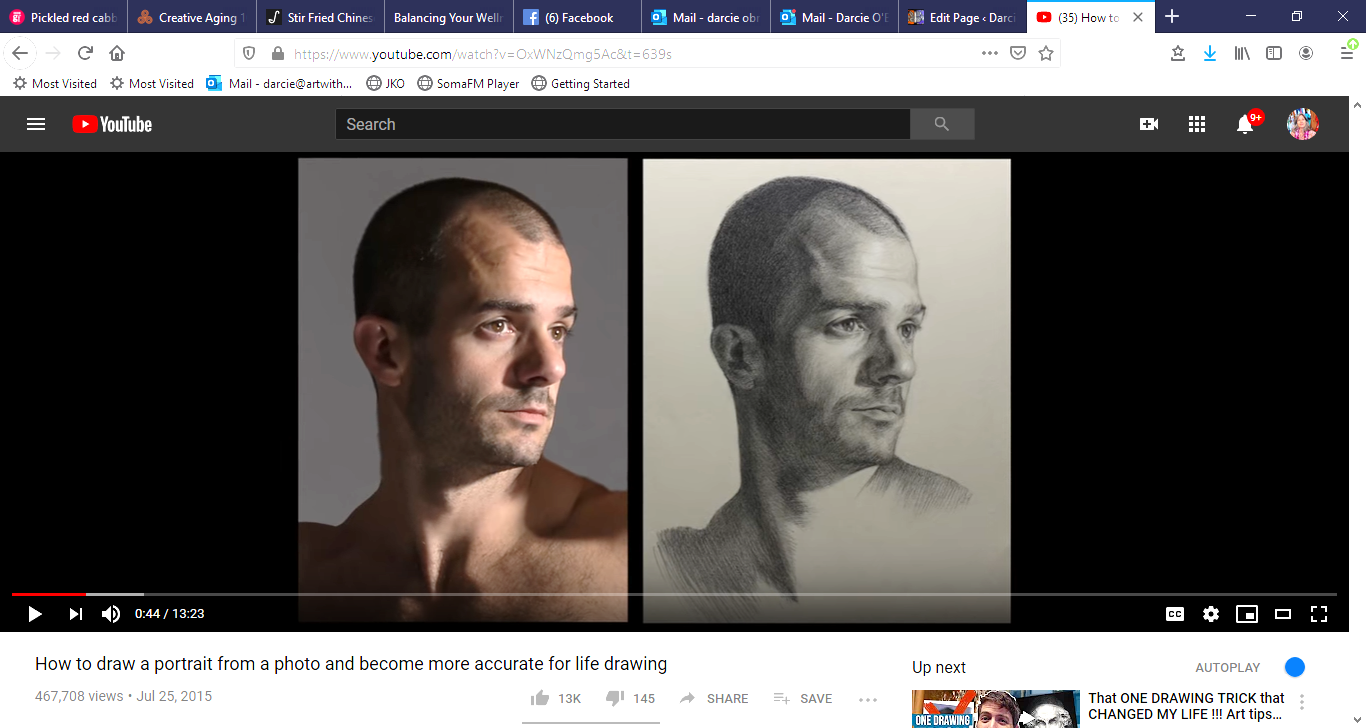 Portrait by Florent Farges
Portraits: Drawing the Face
Recent Works
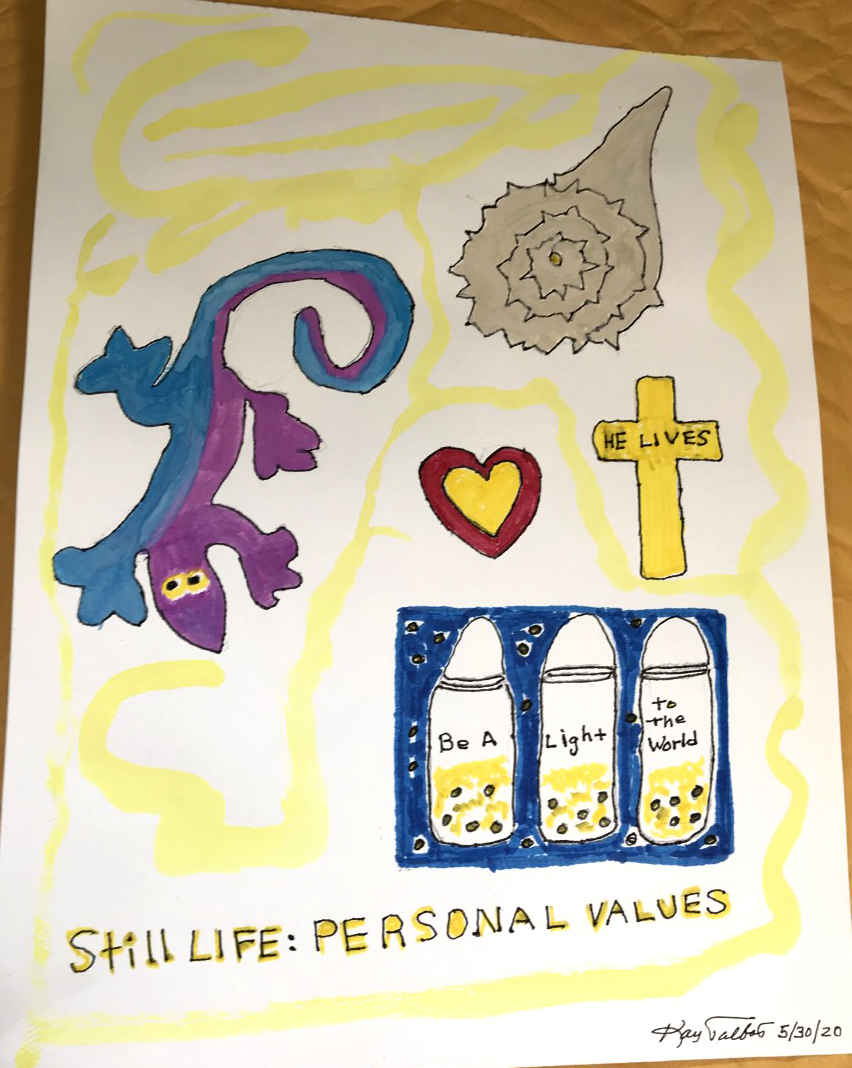 Kay
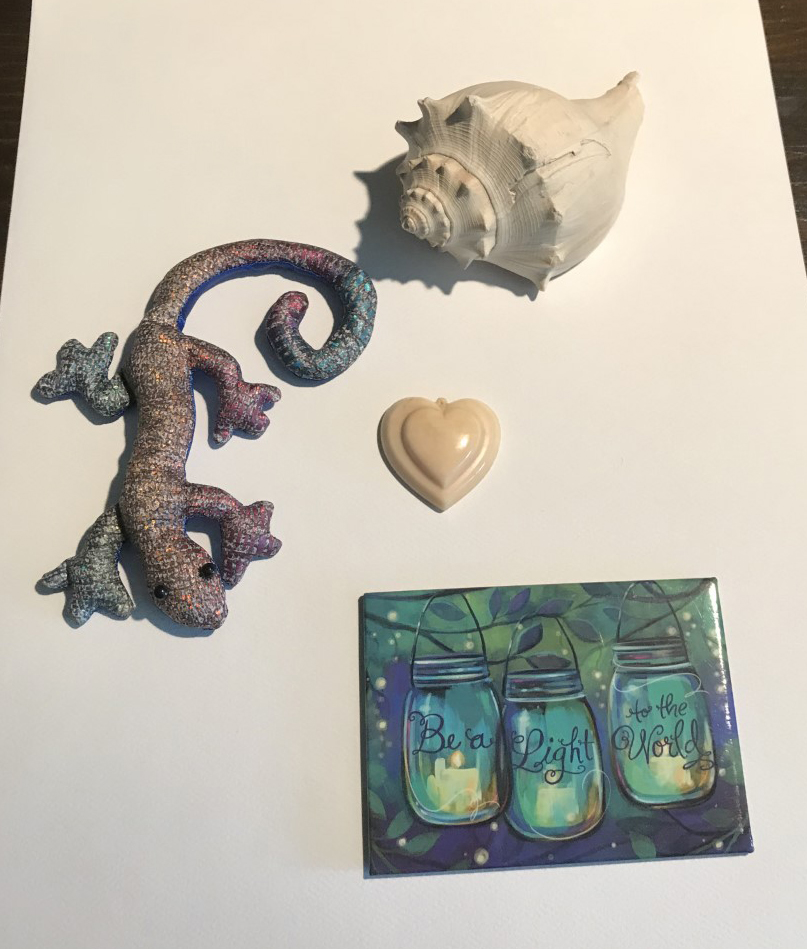 Recent Works
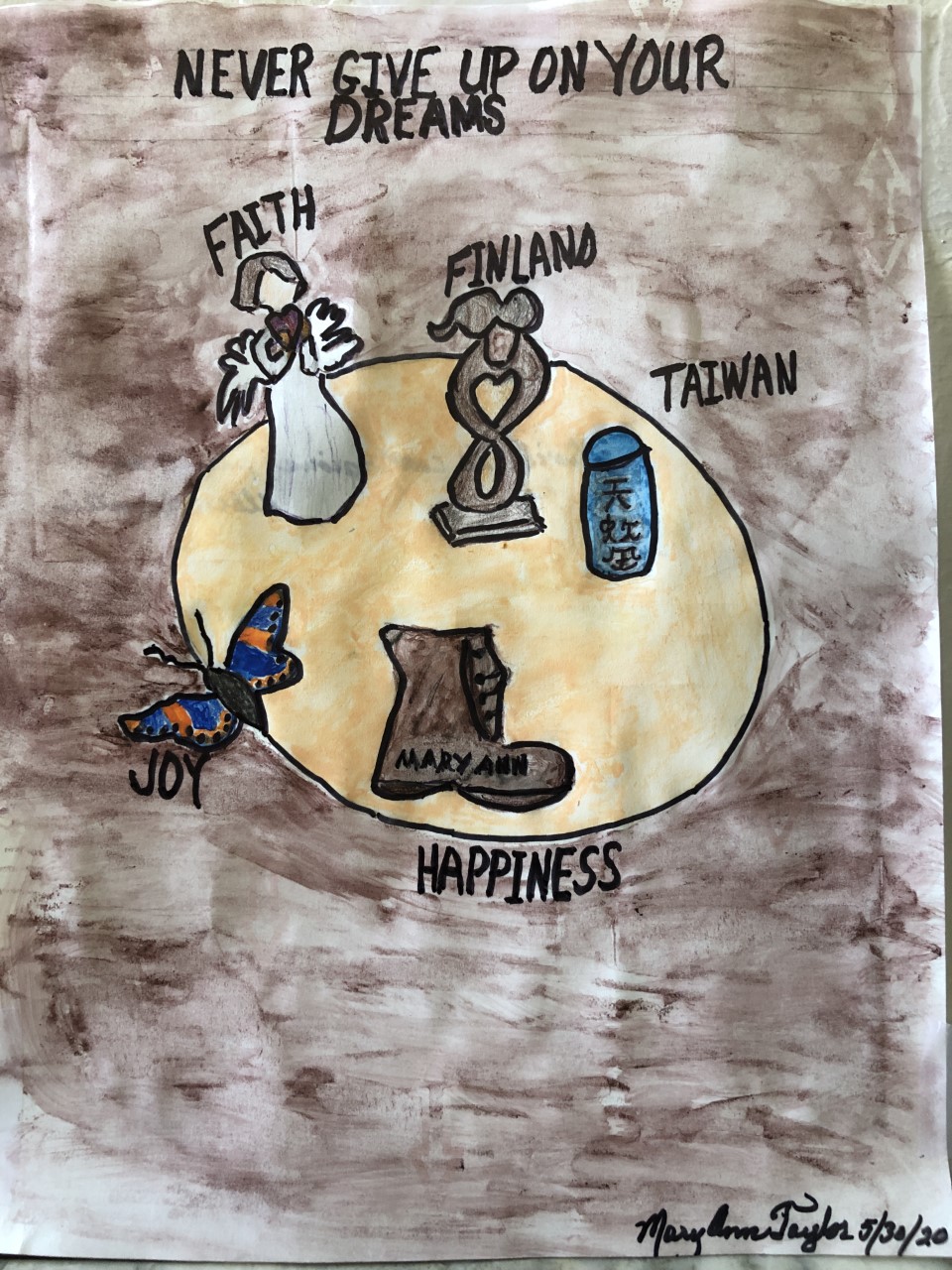 Mary Ann
Recent Works
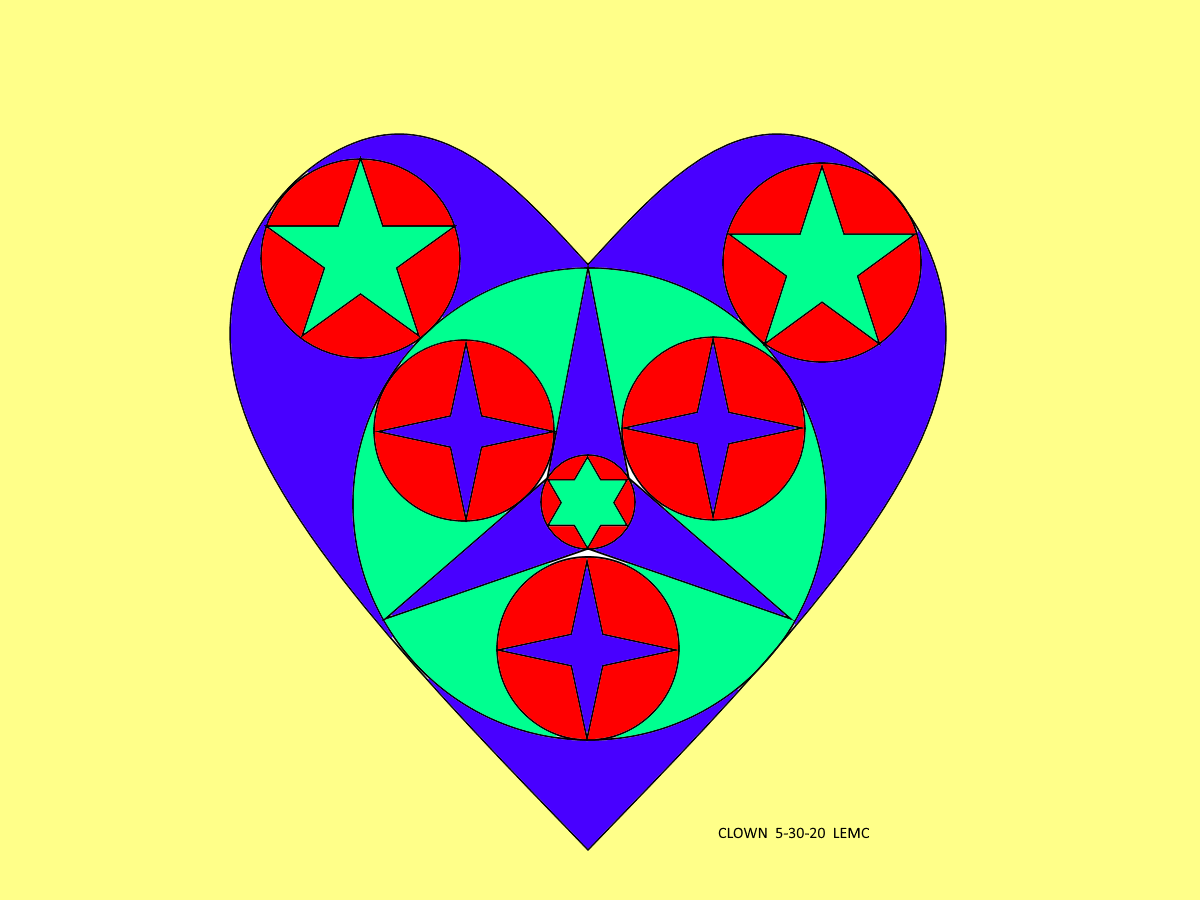 Larry
Recent Works
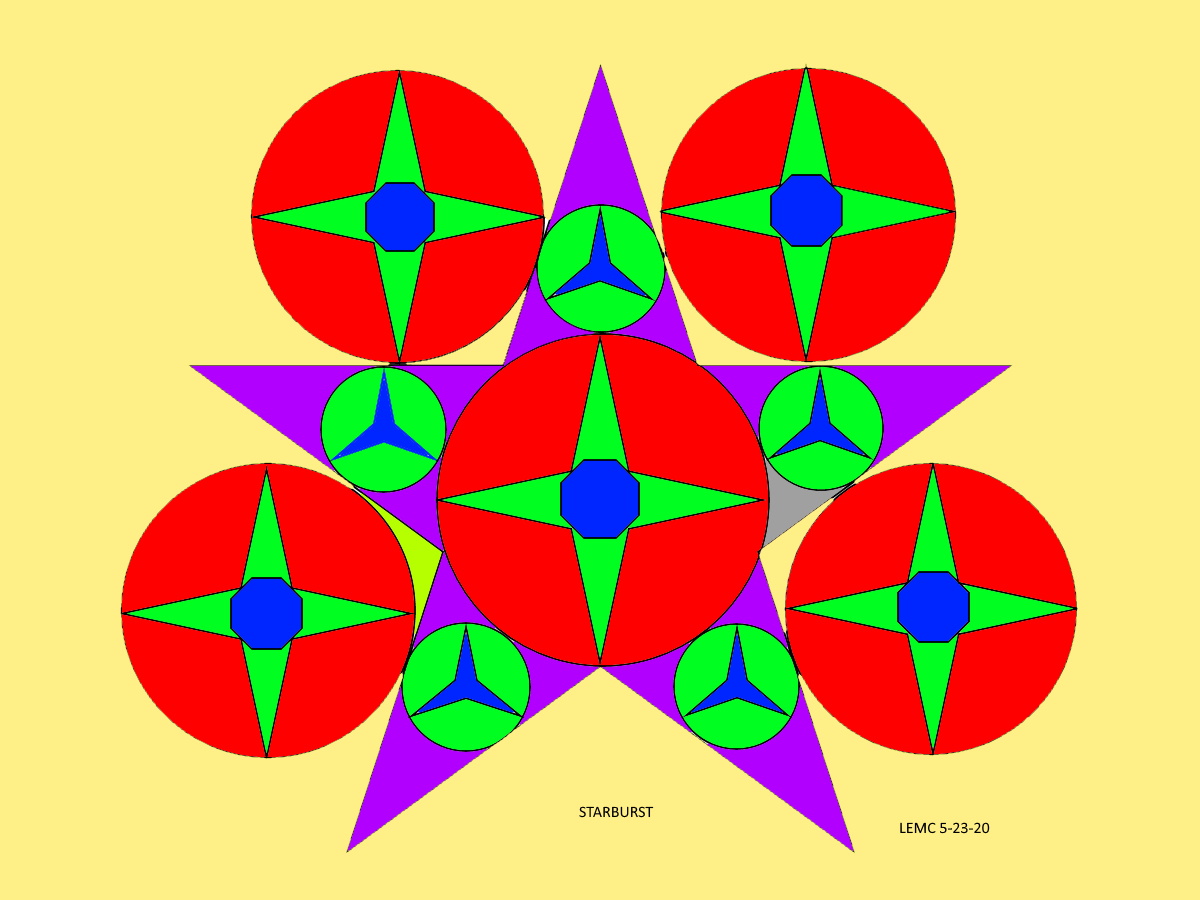 Larry
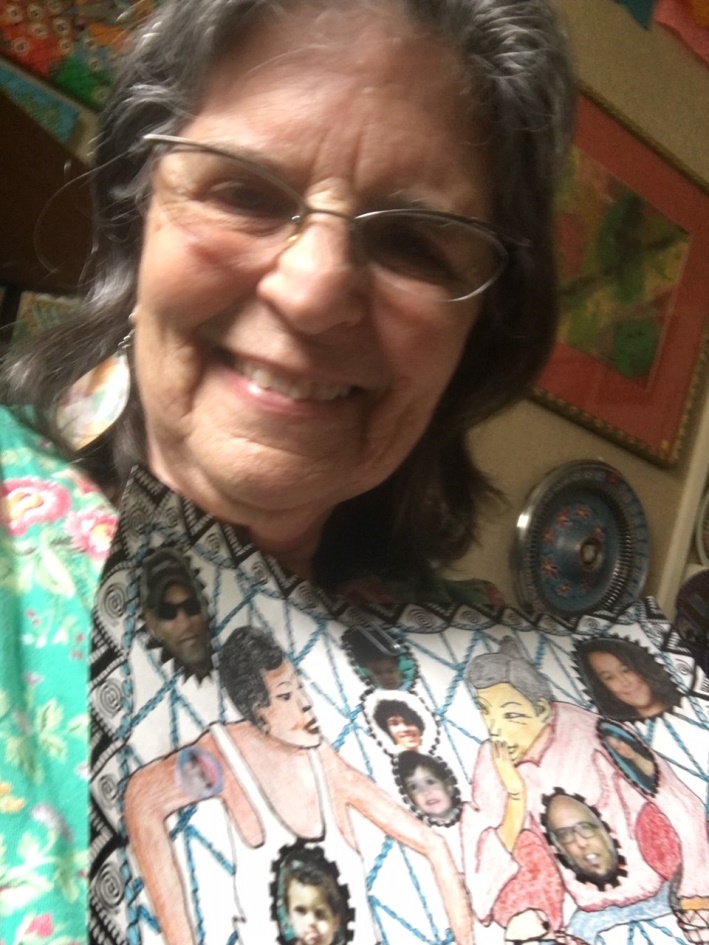 Recent Works
Shirley
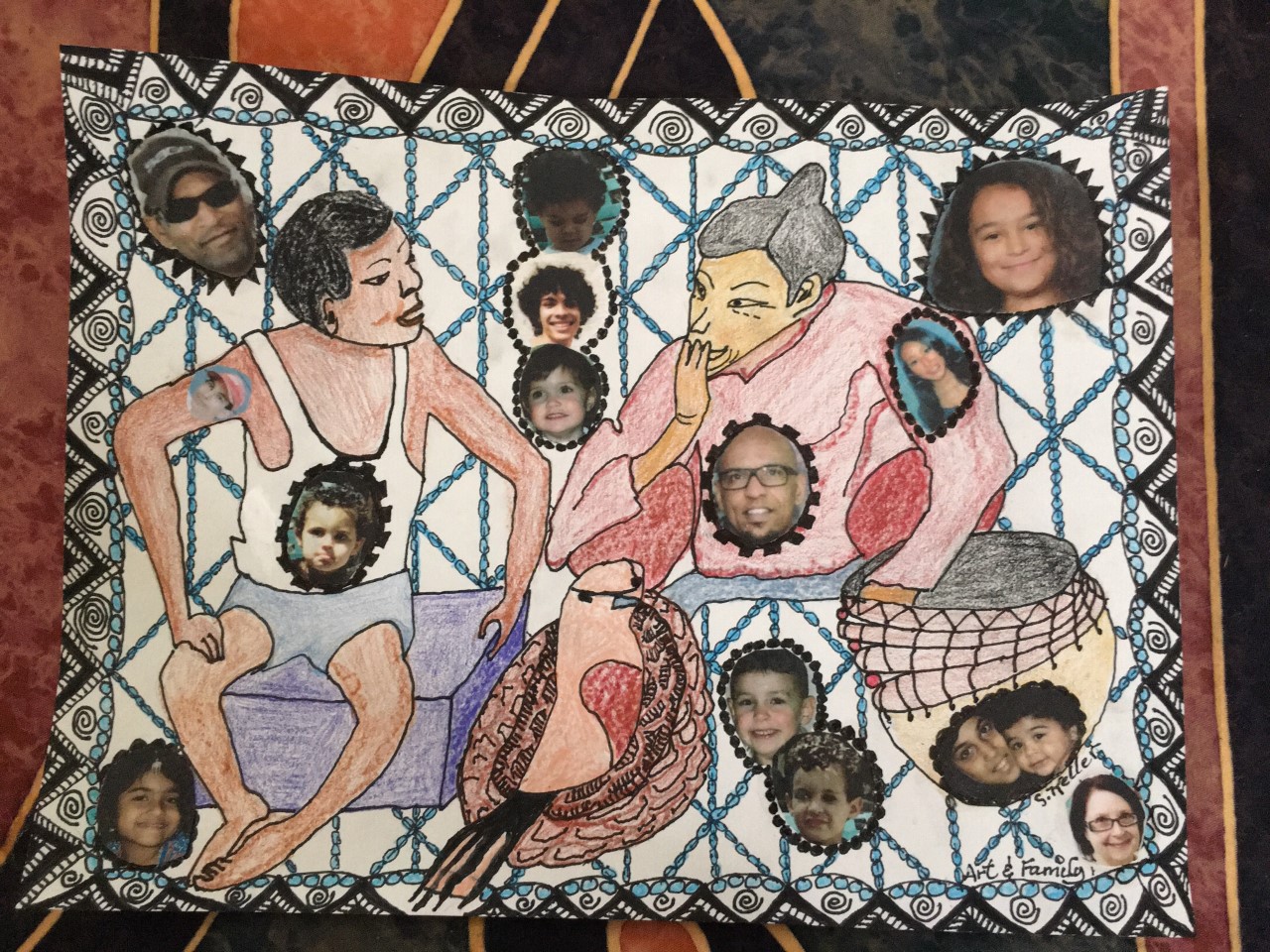 Paula
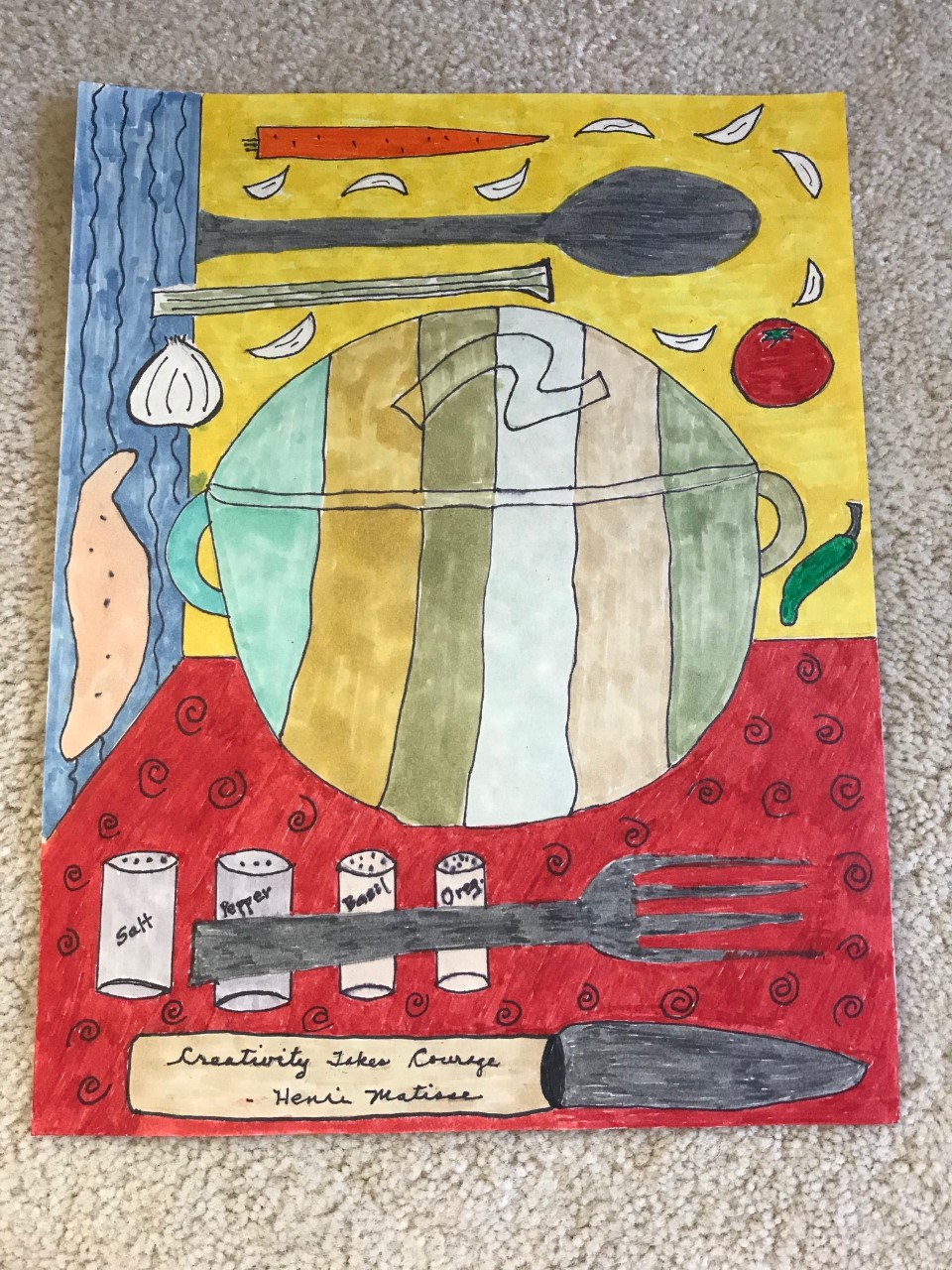 Recent Works
Fran
Recent Works
Melinda
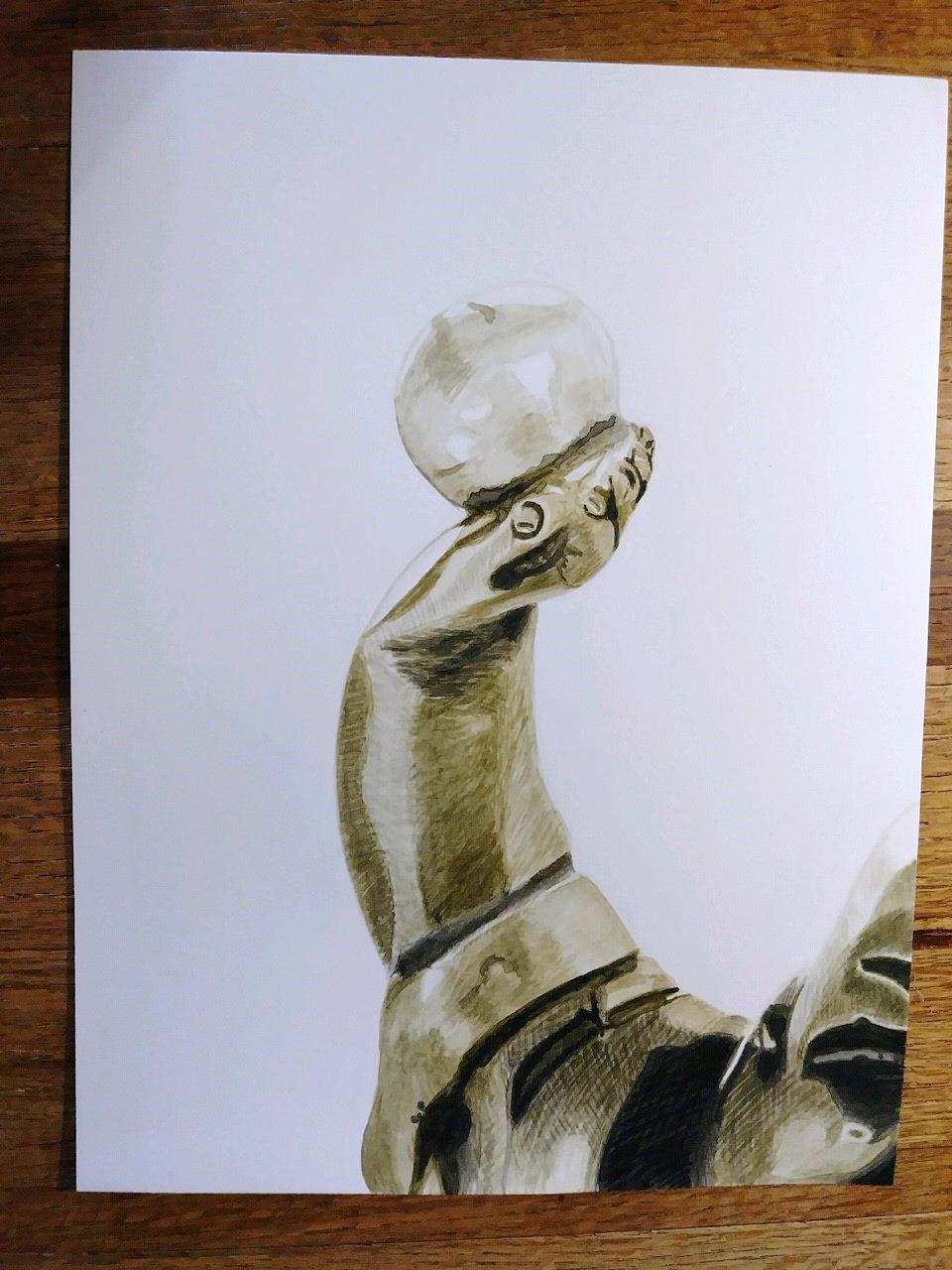 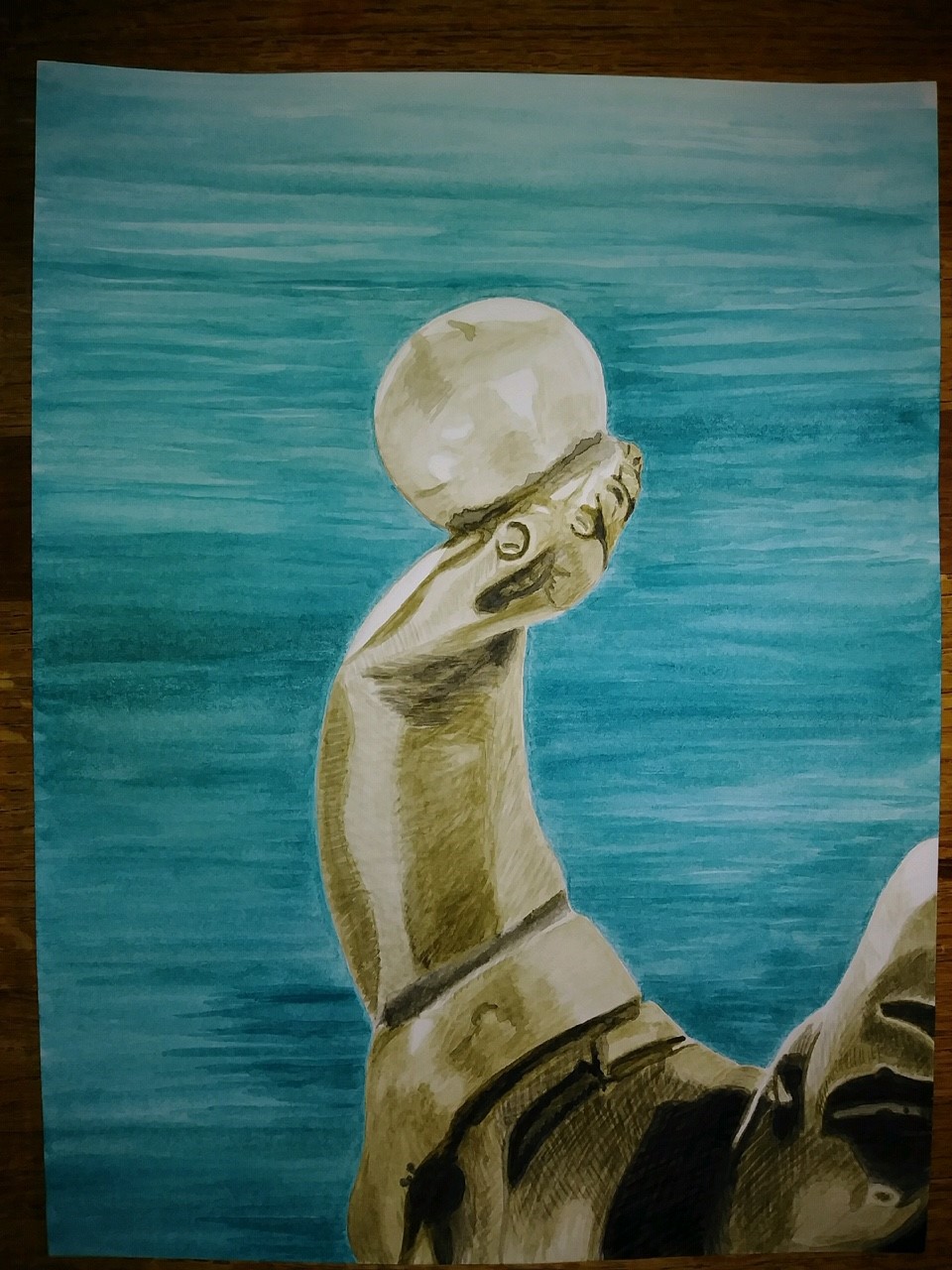 Recent Works
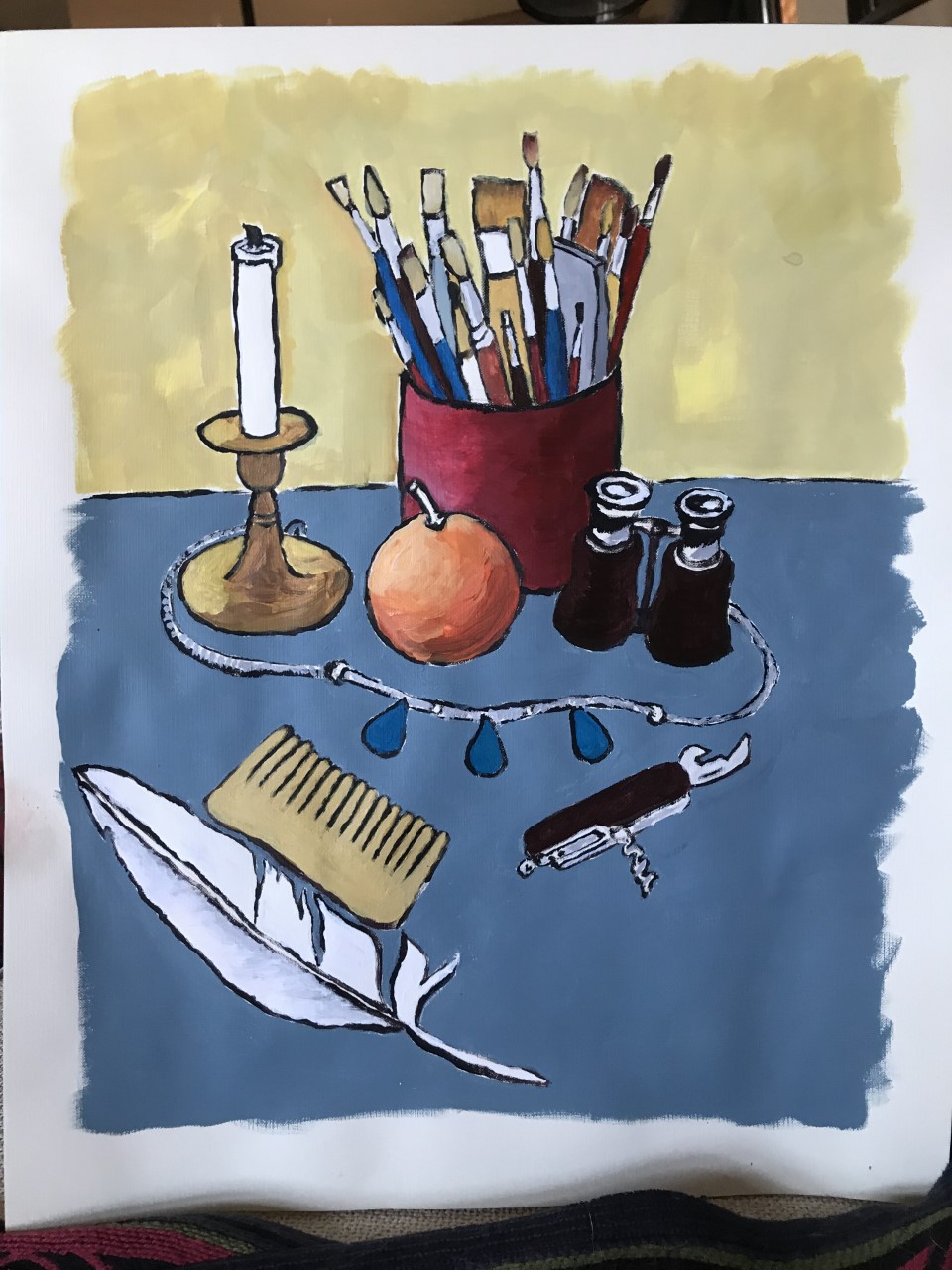 Darcie
Quotes
“It's one thing to make a picture of what a person looks like, it's another thing to make a portrait of who they are.” — Paul Caponigro

“All my images are self-portraits, even when I'm not in them.”
― Nuno Roque

“The reason some portraits don't look true to life is that some people make no effort to resemble their pictures.”
― Salvador Dalí 

“A portrait is a painting in which there is something wrong with the mouth.” ― E. Speicher
Portraits: Drawing the Face
Prepare: 
We will be learning the basics of drawing a face. You can use the image I have provided (attached), or you can supply your own image. If you can print out the images at the size you want for your drawing, that is best. We will just be using a pencil, eraser, and a ruler for this lesson. 

Class time: 
First, we will look at proportions of the face, then, discuss drawing using a grid, blind contour, and finally consider volume and shading. Drawing from my image or yours, we will try to capture a likeness of our source photo.
Inspiration
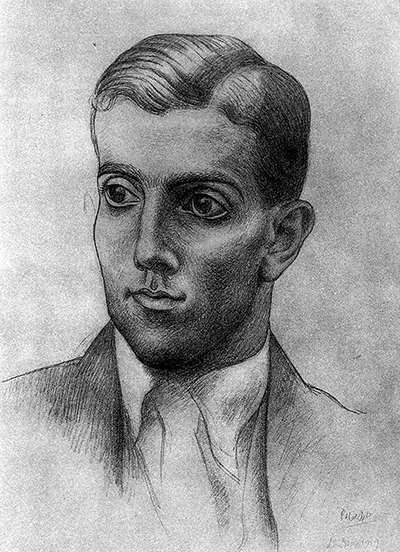 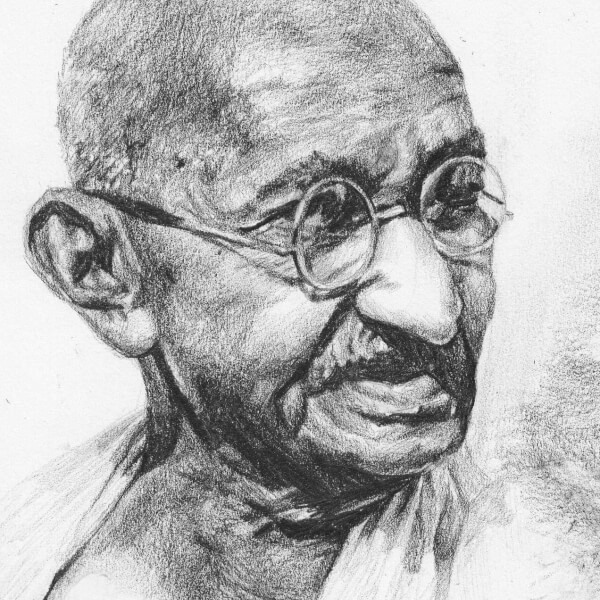 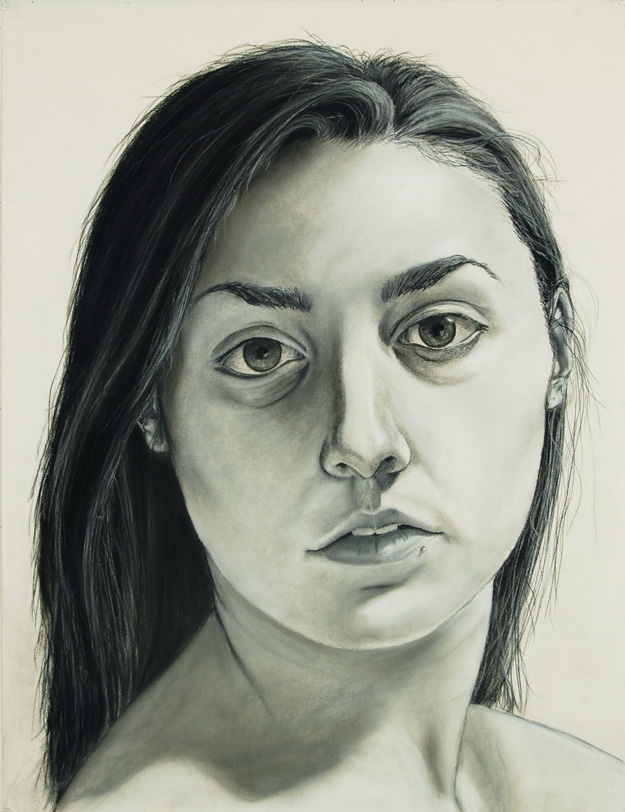 Inspiration
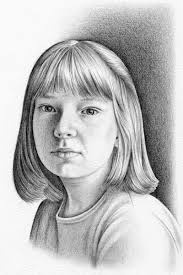 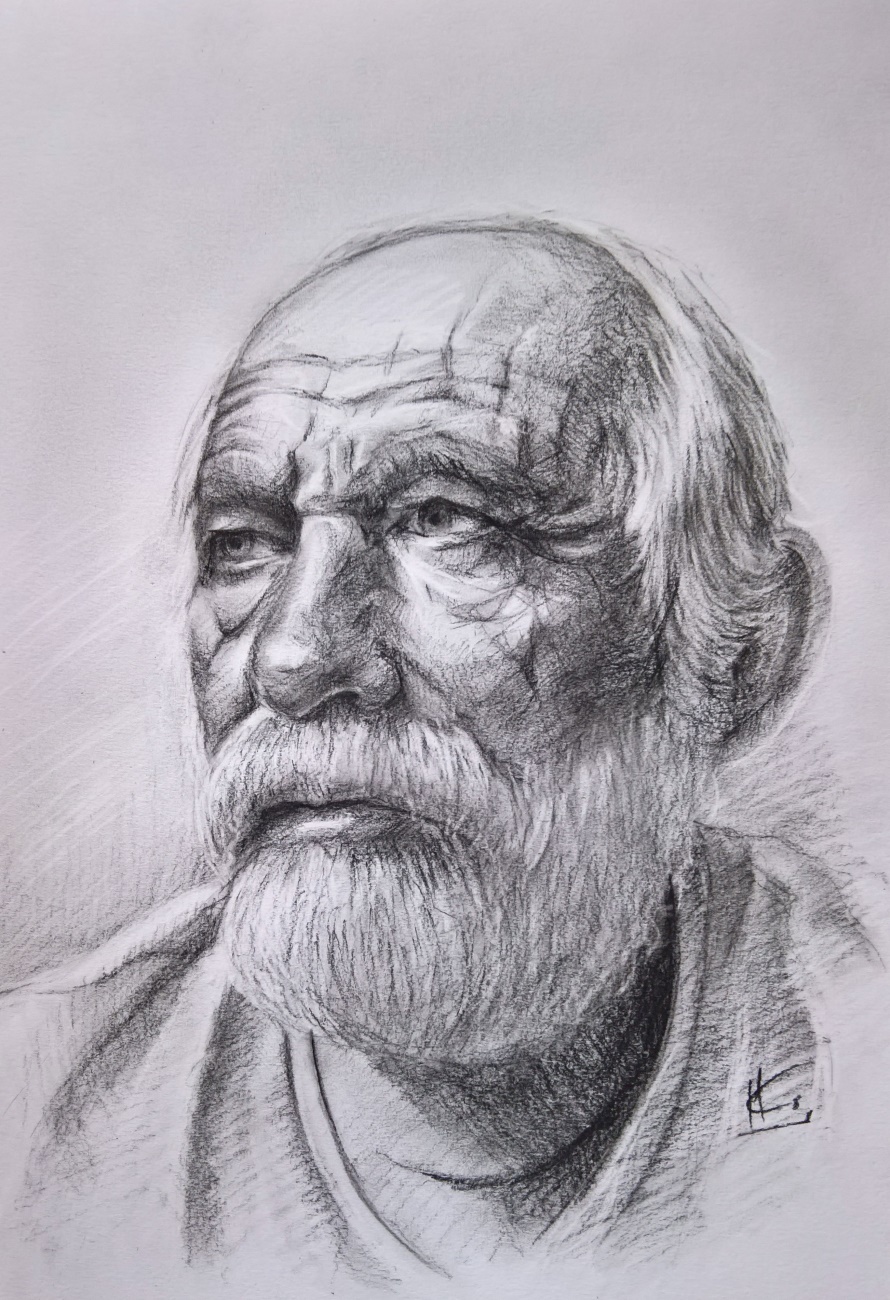 Inspiration
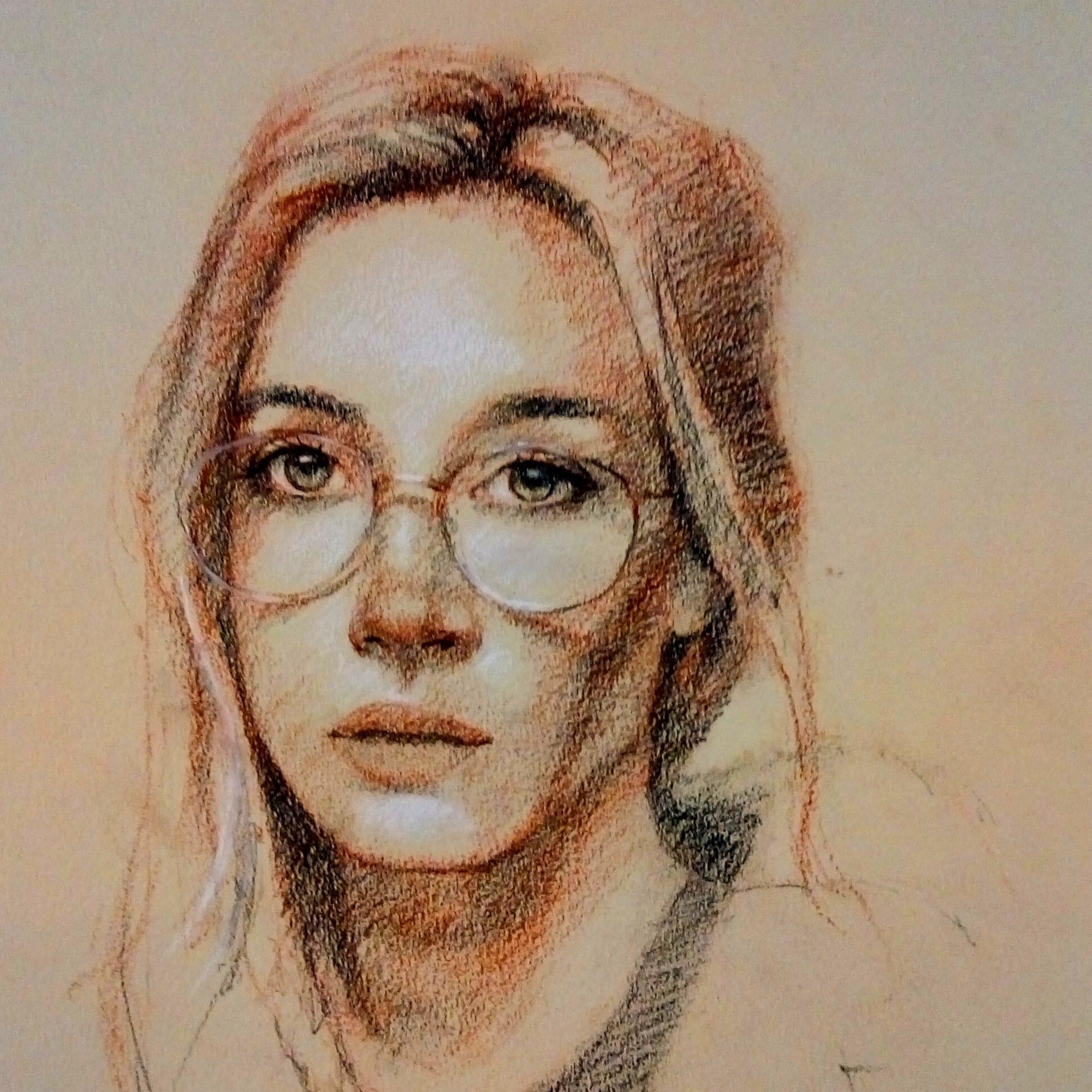 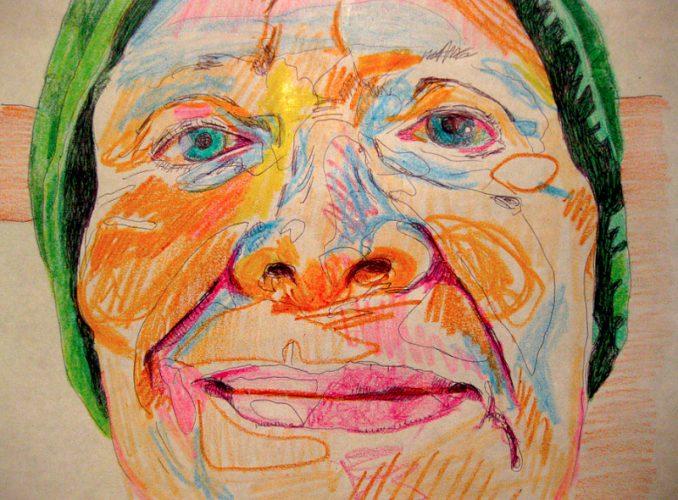 Inspiration – Florent Farges
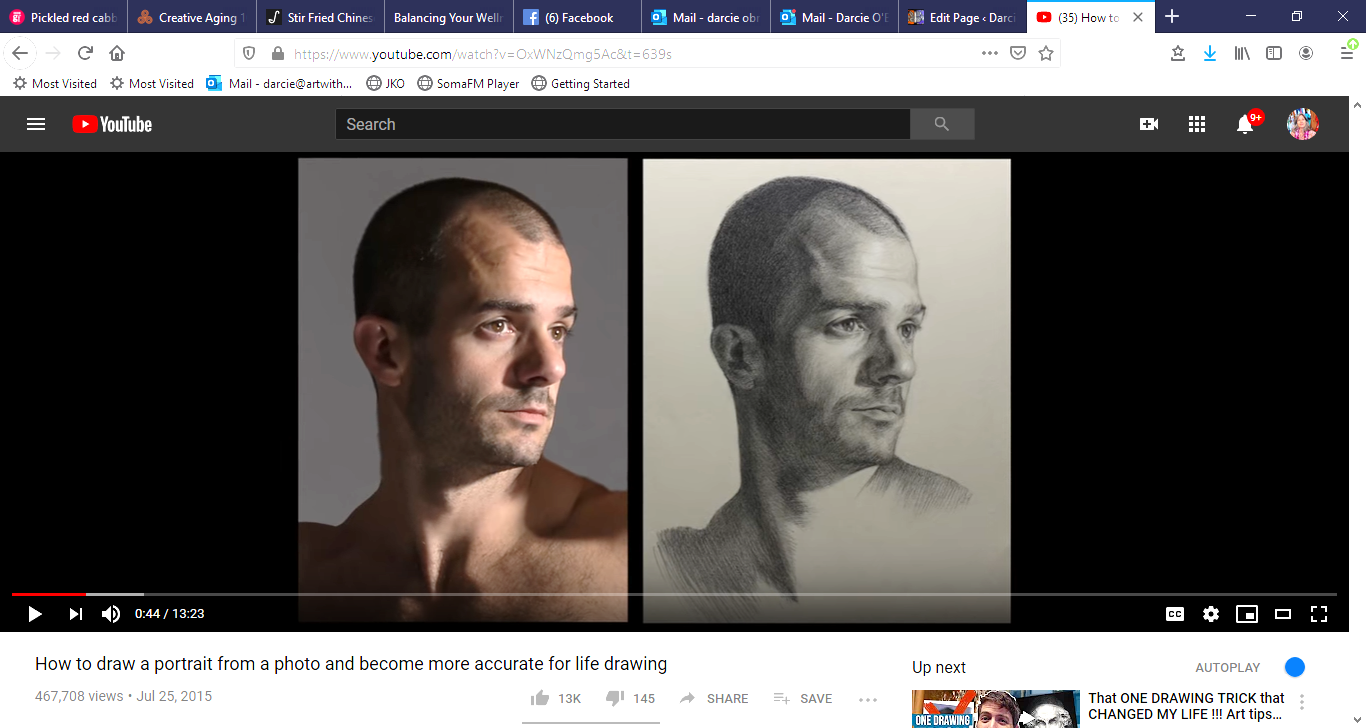 https://www.youtube.com/watch?v=OxWNzQmg5Ac&t=639s
Drawing the Face - Proportions
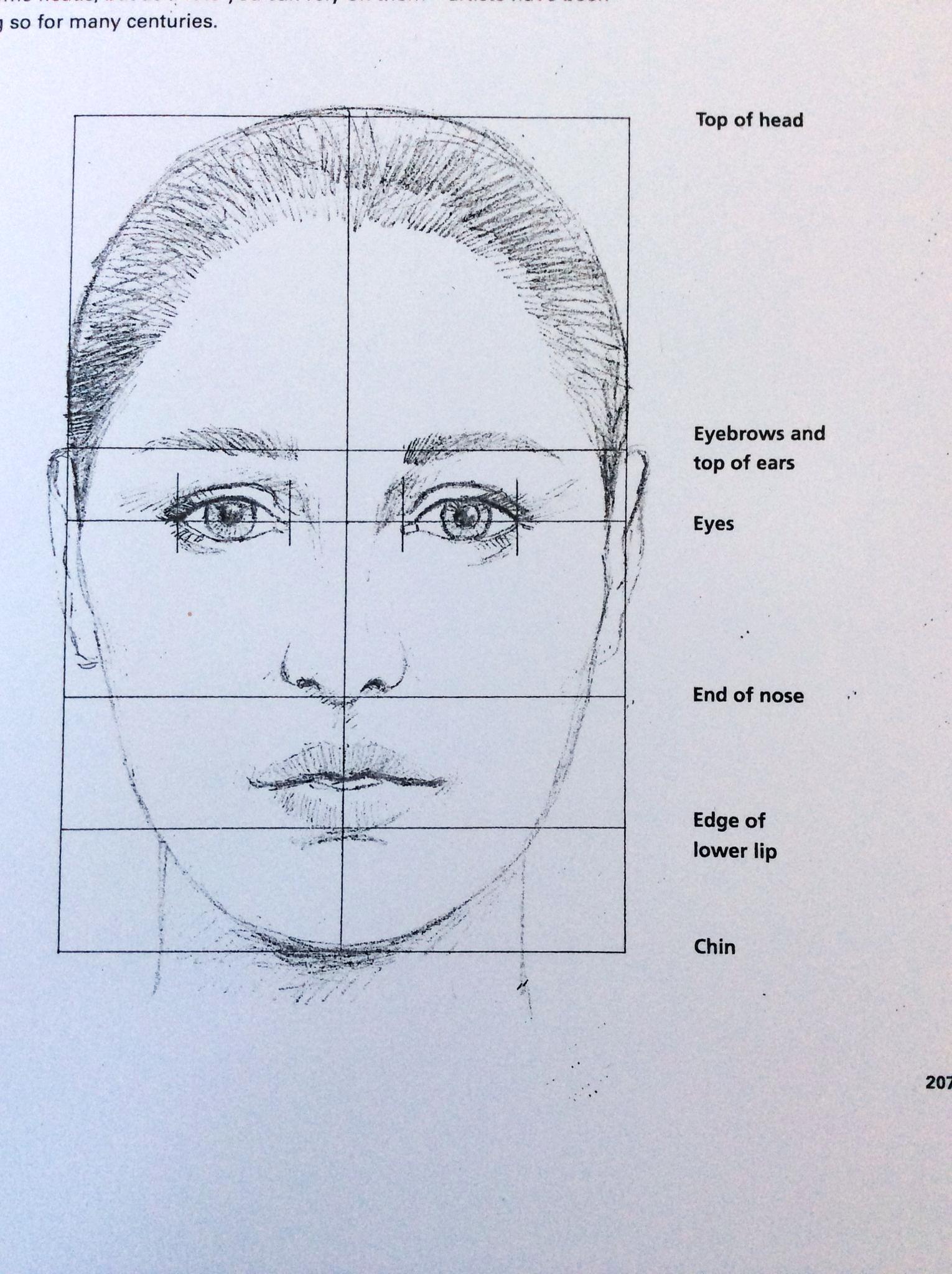 Drawing the Face - Proportions
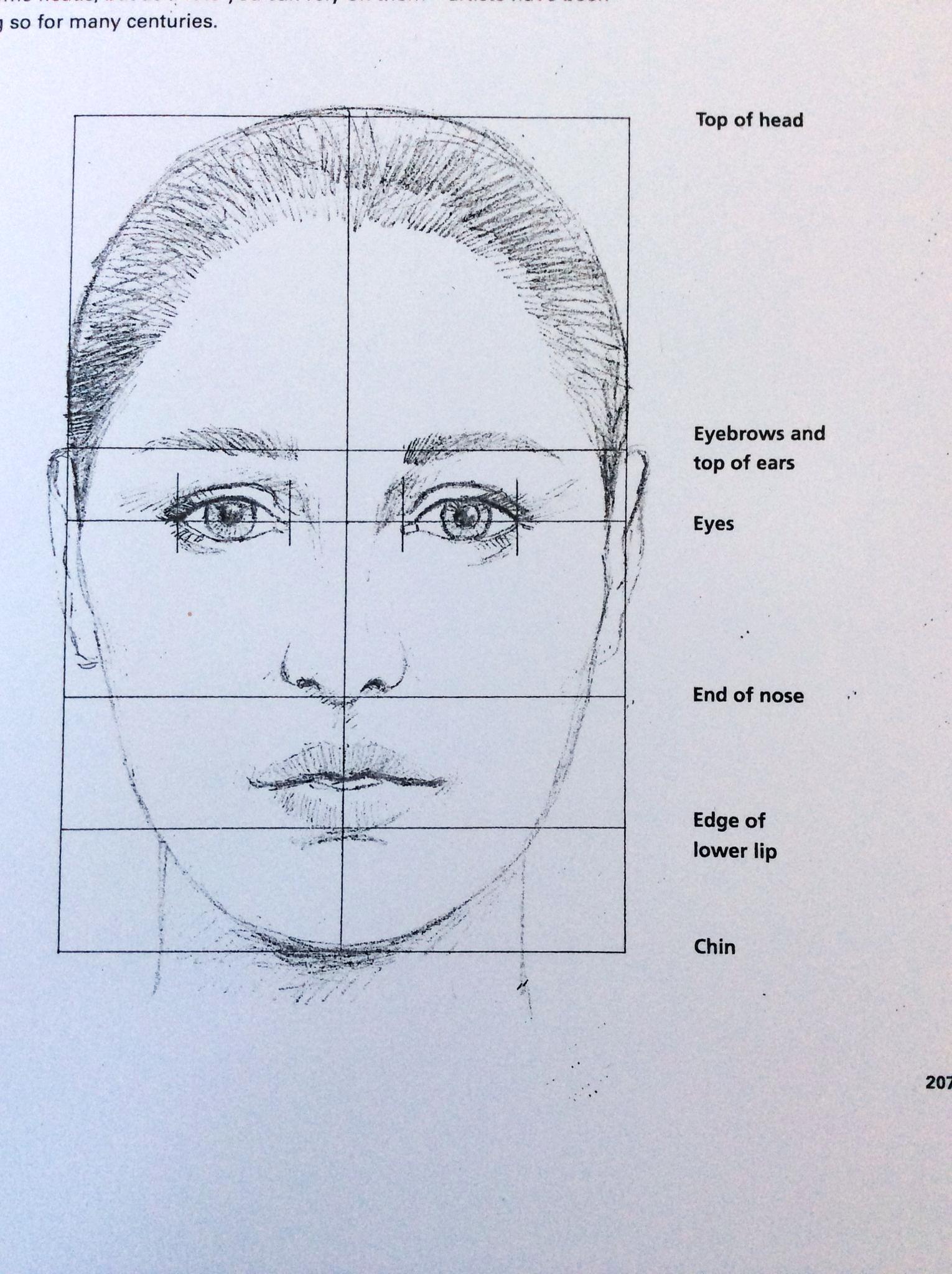 Drawing the Face - Proportions
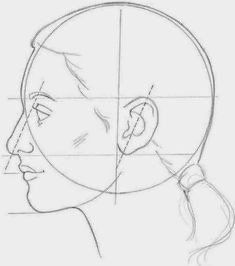 Drawing the Face - Proportions
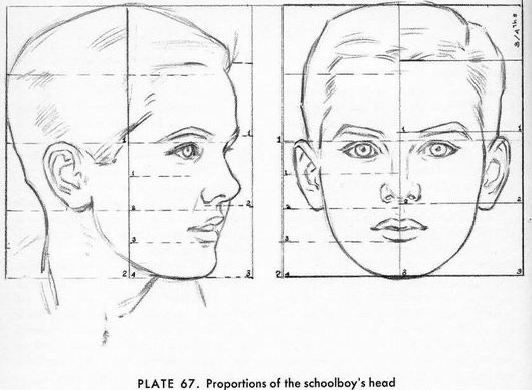 Drawing the Face – Grid Lines
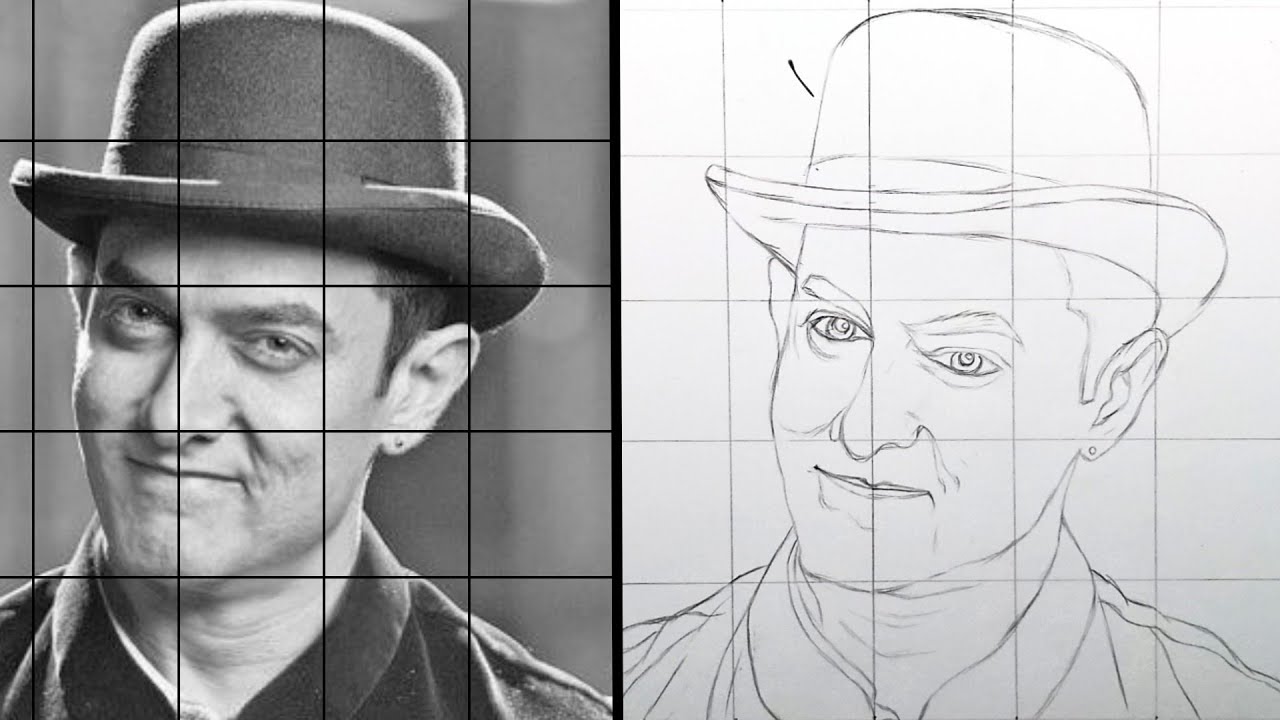 Drawing the Face – Circle Line Art School
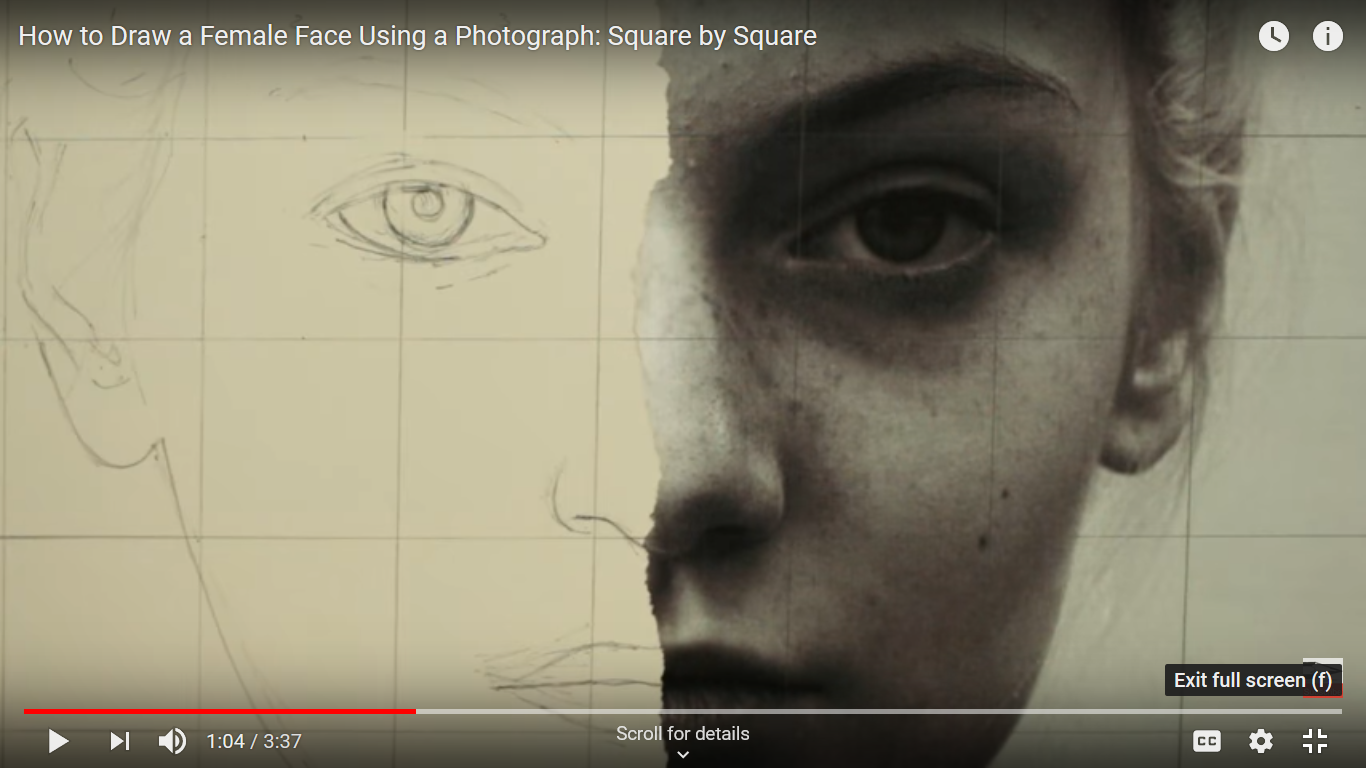 https://www.youtube.com/watch?v=f1ElsMqE8uE
Drawing the Face – Proportion and Shading
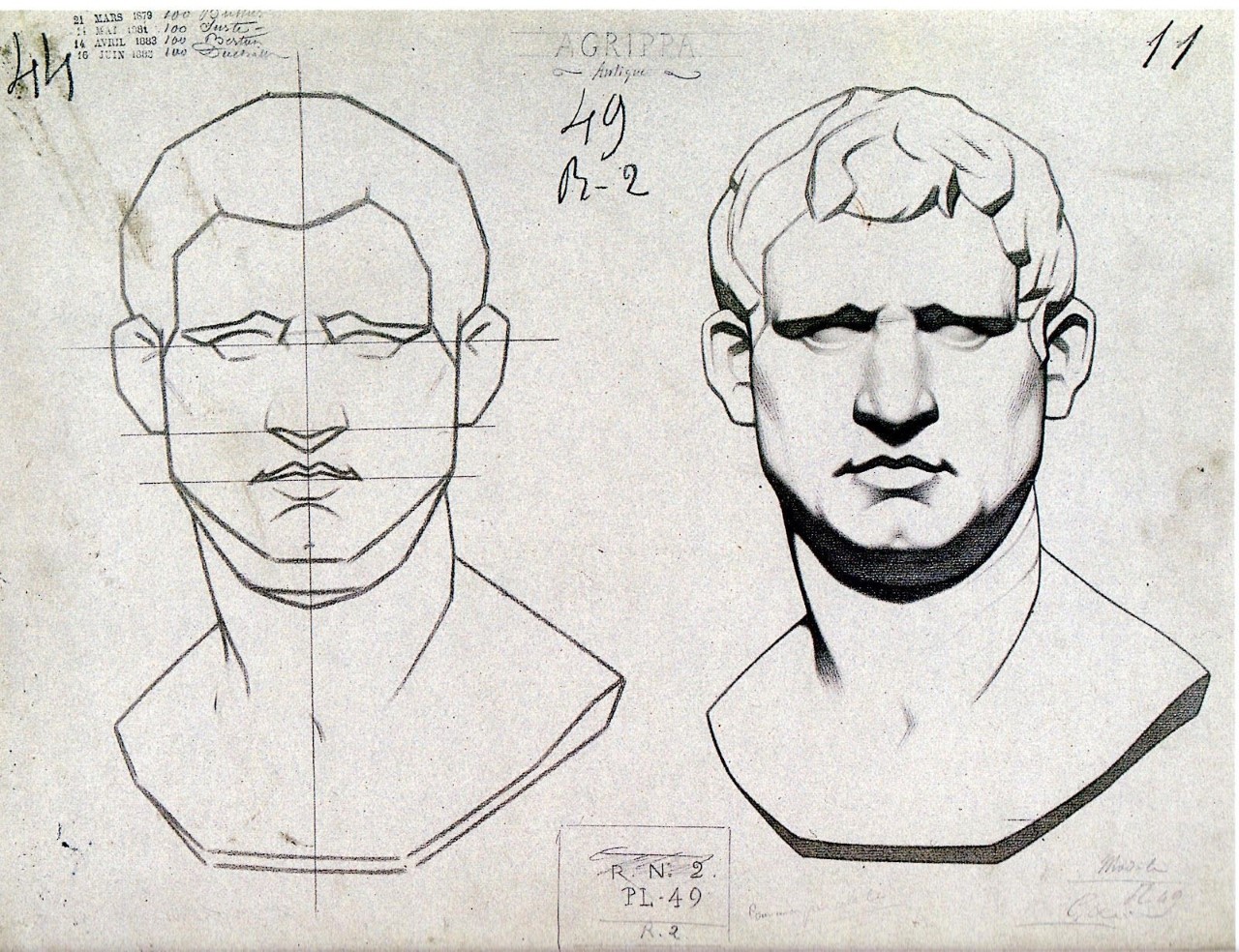 Drawing the Face – Shading
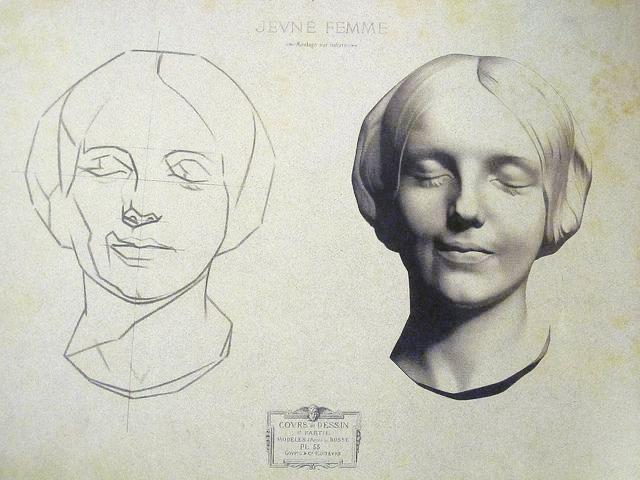 Drawing the Face – Blind Contour – Draw without looking at your paper
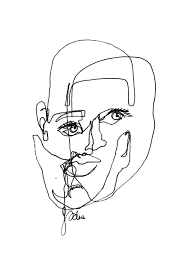 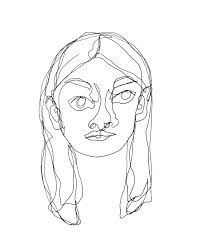 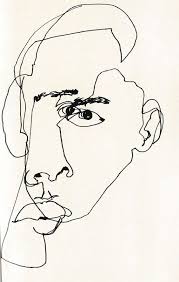 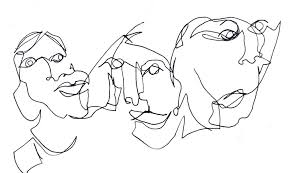 Source Material AWE Program Artist Richard Williams – Photo by Guy Poole
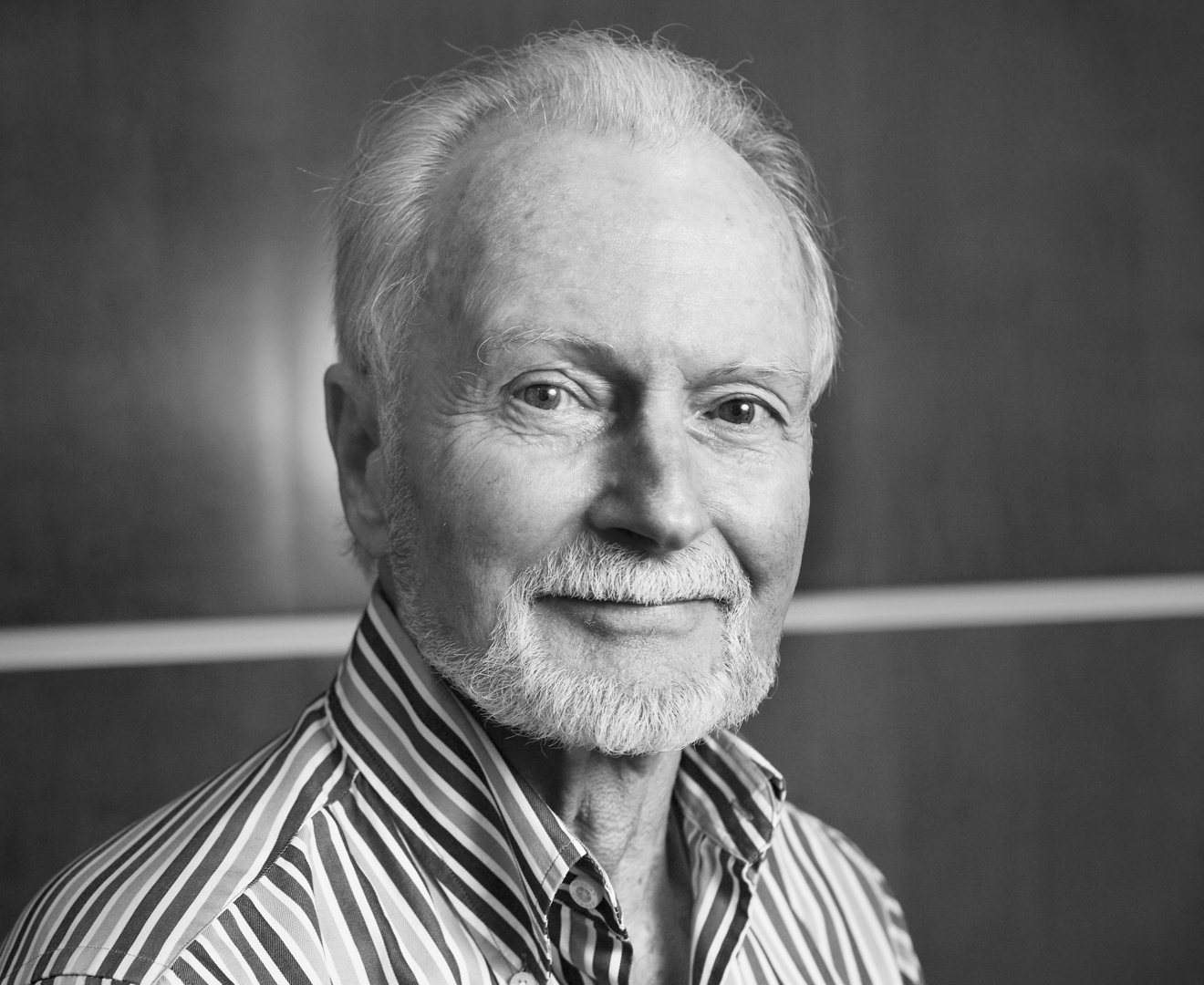 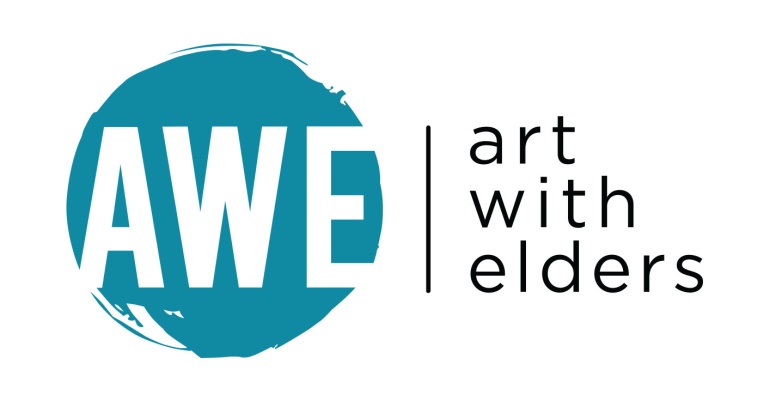 Art With Elders 
AWEsome Artwww.artwithelders.org
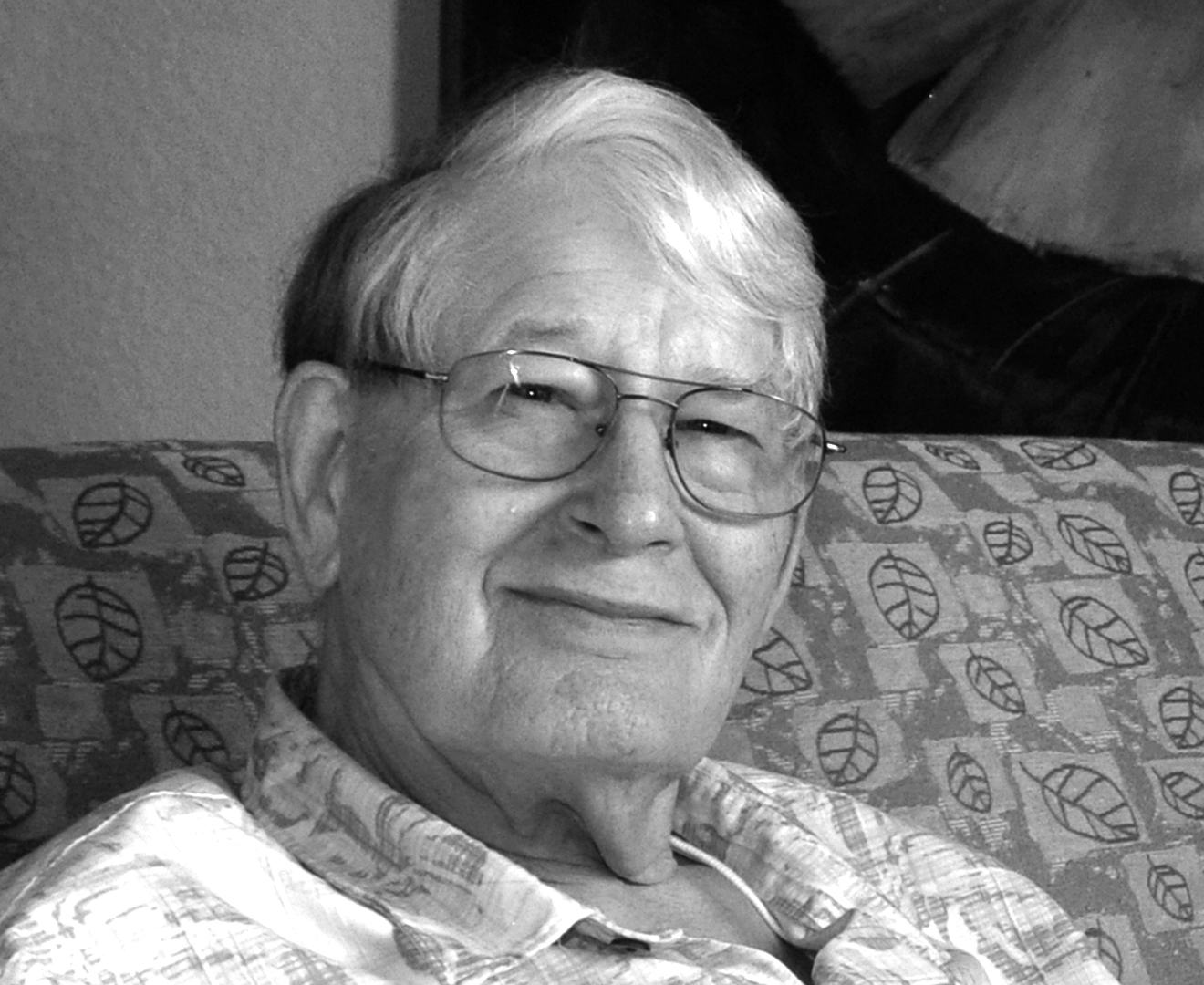 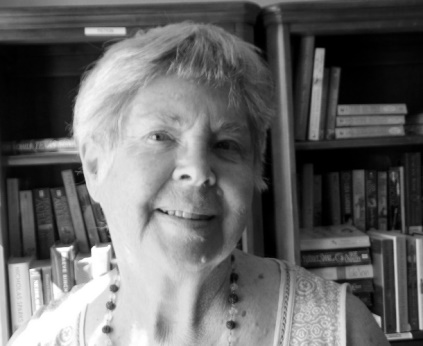 Exhibitions

Take the best photo of your work that you can.
 
Take a pic of you with your work. 

Send me a photo of yourself that will represent you with your work, head and shoulders.

Create a brief biography and/or artist’s statement.
For example: Susan has been an enthusiastic part of the AWE class and exhibits over the last several years. She is experienced in pottery, but has embraced art making through drawing, watercolor, and acrylics in the AWE art class. She is a resident of our partner community, Vallejo Hills.

I will send you a release form to sign that says you agree to have your art and pictures exhibited to the public.

Demographics for Grant Funders
Age, Race/Ethnicity, Disability
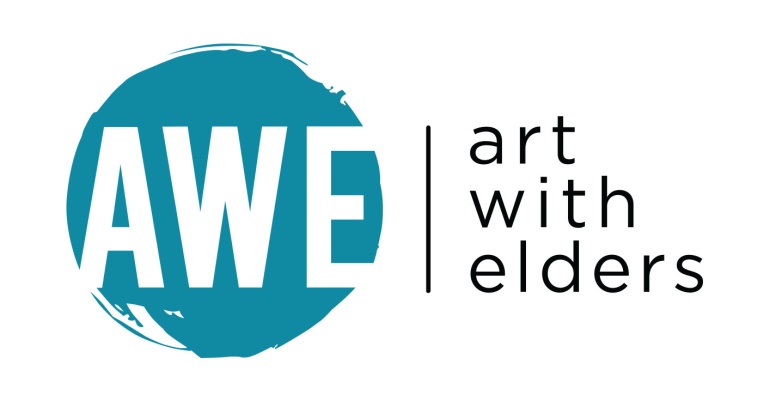 Art With Elders 
AWEsome Artwww.artwithelders.org
I hope you will enjoy and find value in our session. Your support helps keep our program and our artist instructors going. If you are able to give a donation for this class, we would greatly appreciate it. Thank you! 

Donations may be made on our website at: www.artwithelders.org 


Or by check, mail to: 
Art With Elders
236 West Portal Ave. #845
San Francisco, CA 94131
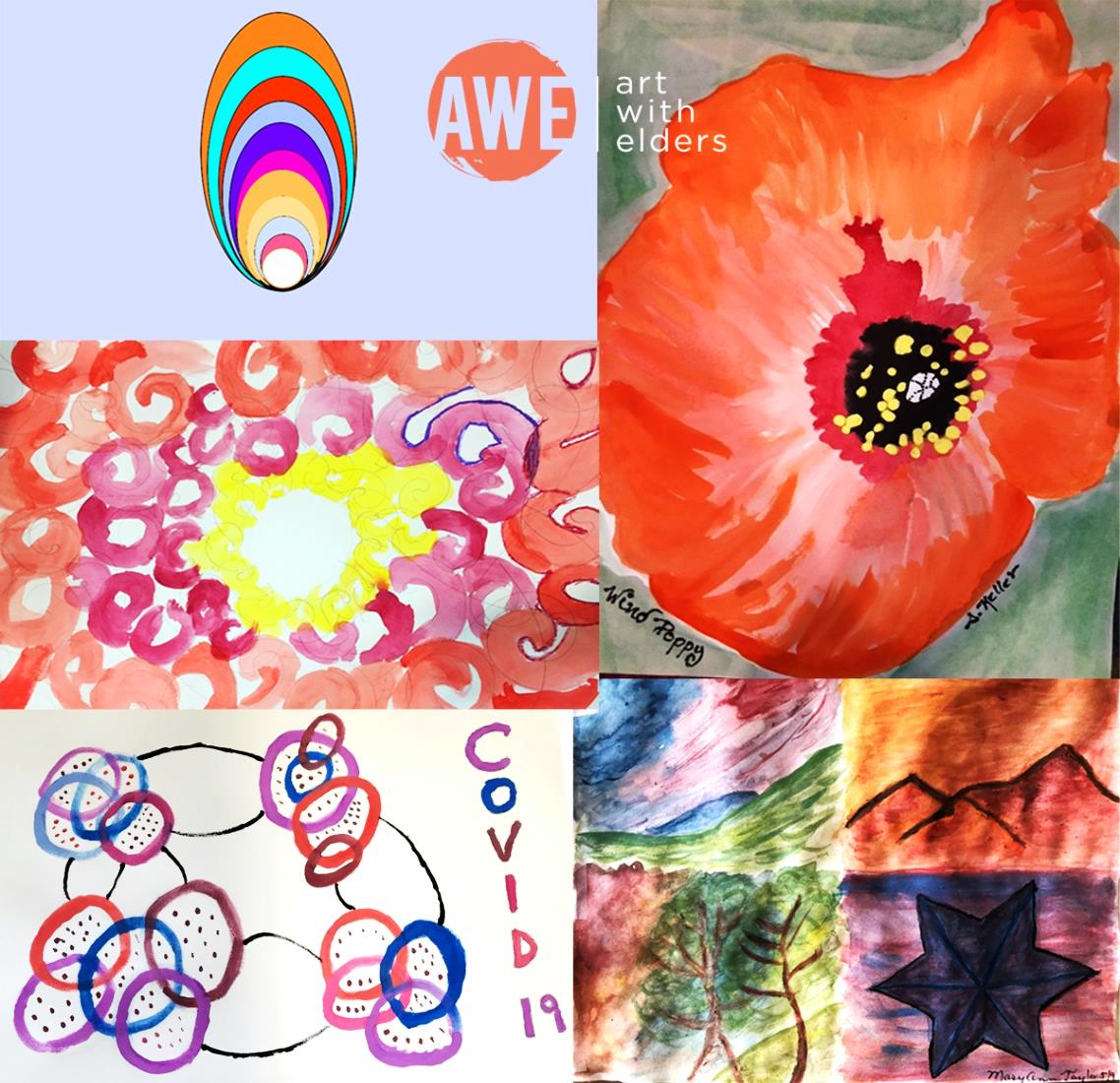